Основні підходи 
щодо організації та проведення державного нагляду (контролю) 
за діяльністю навчальних закладів Київського району  м. Харкова
Лустенко С.І., головний спеціаліст 
Управління освіти адміністрації 
Київського району Харківської 
міської ради
Нормативне забезпечення
Закон України «Про освіту» (ст.15)
Закон України «Про загальну середню освіту» (ст.40)
Закон України «Про дошкільну освіту» (ст. 21)
Закон України «Про позашкільну освіту» (ст. 10)
План проведення державної атестації загальноосвітніх та позашкільних навчальних закладів комунальної форми власності Київського району на 2015-2025 роки
Графік проведення державної атестації у 2016 році
_________ ________  __ ___________ ___________ _________ ___________ __________
Здійснення контролю за проведенням навчальними закладами корекційної діяльності
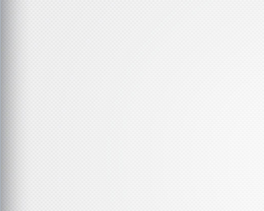 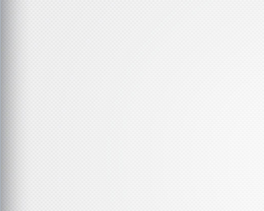 Принципи проведення атестації навчальних закладів
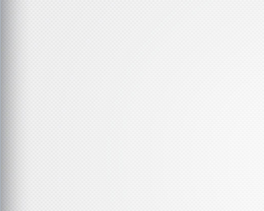 Представники громадськості
4
1
Начальник Управління освіти
2
Провідні спеціалісти Управління освіти
3
Члени комісії:
Керівники структурних підрозділів Управління освіти
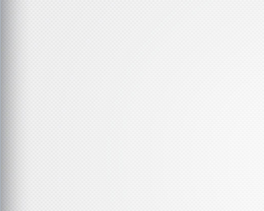 Освітня мережа Київського району
58 комунальної форми власності
7 приватної форми власності
68 навчальних закладів
ДНЗ - 1
ДНЗ - 29
НВК -3
ПНЗ - 6
Ліцей -1
ЗНЗ -10
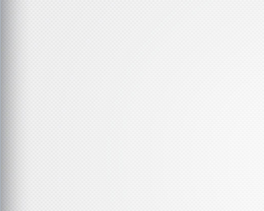 ЗНЗ - 1
Ліцеї -3
3 державної форми власності
Гімназії -3
Спеціалізована школа -1
Спеціалізовані -7
Робоча програма
Відповідність документації, у тому числі фінансової, вимогам законодавства
Створення умов для навчання дітей з особливими освітніми потребами, в тому числі дітей-інвалідів
Забезпечення якості загальної середньої освіти
 Дієвість внутрішнього моніторингу навчальних досягнень учнів 
Організація роботи щодо професійного розвитку педагогічних працівників
Наявність бібліотеки та/або використання інформаційно-комунікаційних технологій в навчально-виховному процесі
Загальний стан території, будівель та приміщень навчального закладу
Створення безпечних умов для учасників навчально-виховного процесу
Забезпечення соціально-психологічного супроводу учнів 
Створення умов для задоволення потреб учнів (вихованців) у різних формах позаурочної навчально-виховної роботи
 Забезпечення якості управлінської діяльності
 Роль навчального закладу у житті територіальної громади та його суспільна оцінка батьківською громадськістю, громадськими об’єднаннями
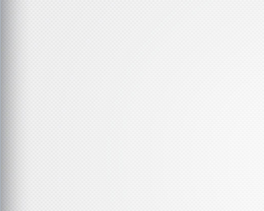 Відкрита публічна презентація діяльності навчального закладу
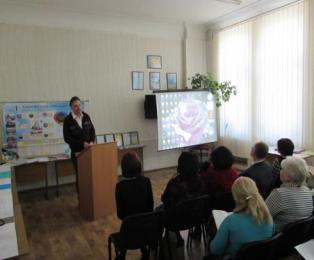 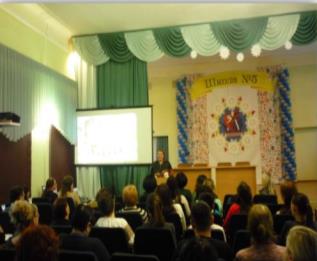 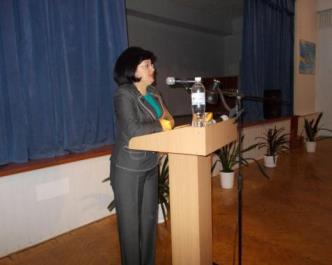 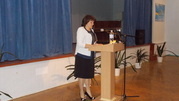 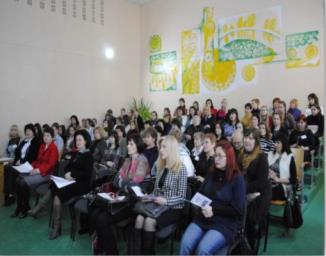 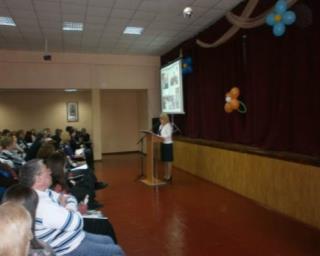 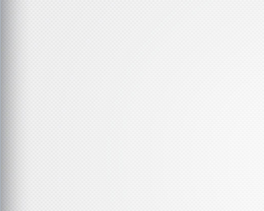 Оприлюднення результатів атестації
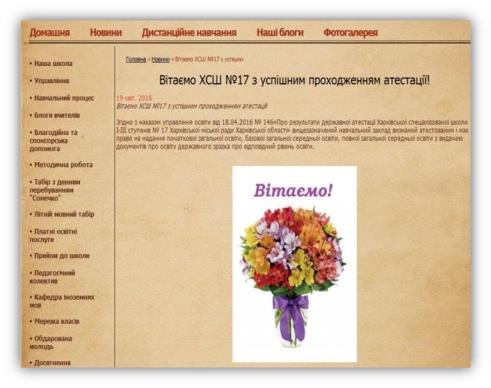 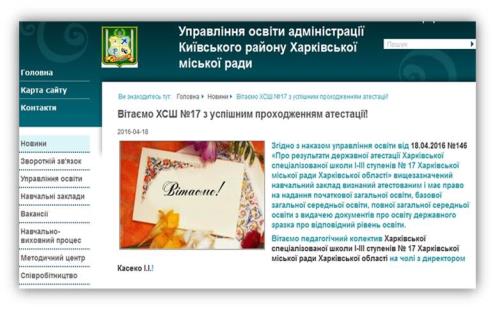 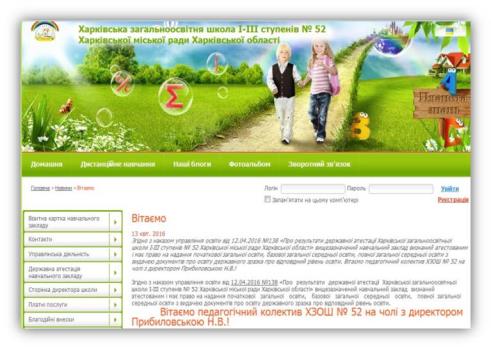 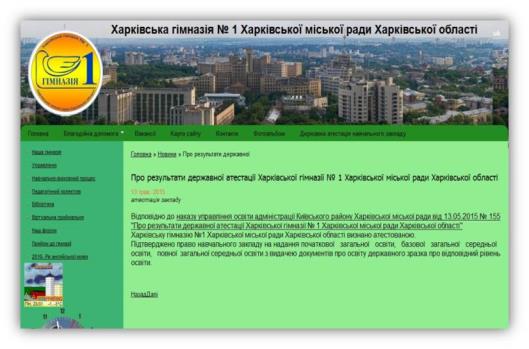 Децентралізація влади
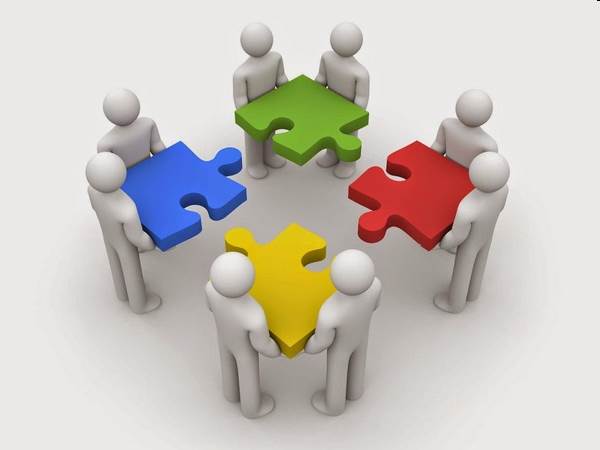 Київський район
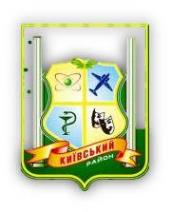 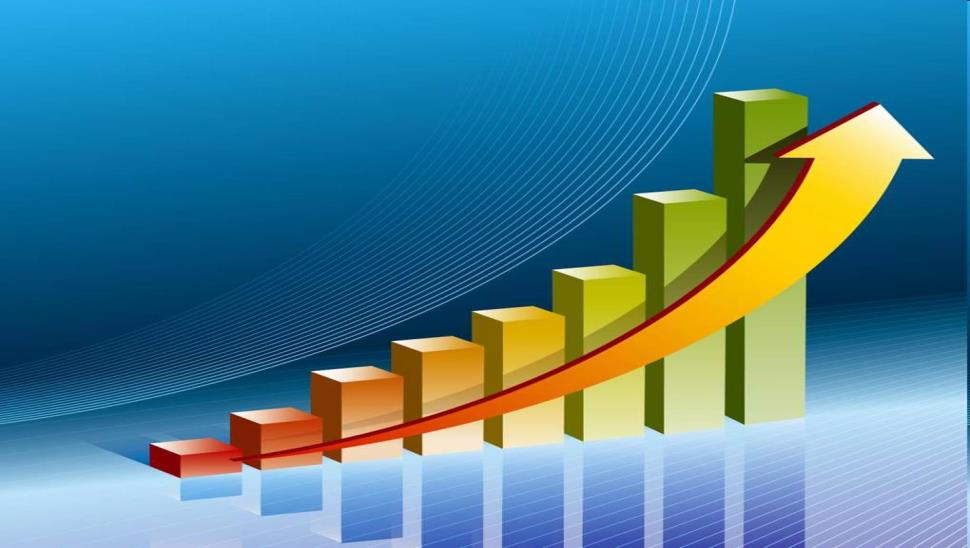 Авраам Лінкольн
«Ким би ти не був – 
будь краще»